Plastic in the Ocean
Grade 8 Science
Cluster 4 Water Systems
Start Your Thinking
What do you Notice?
What do you Wonder?
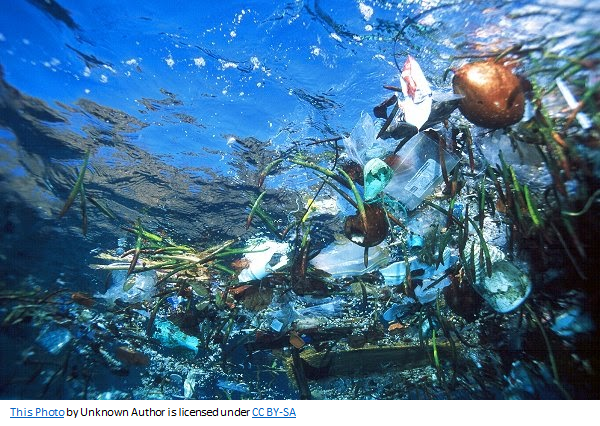 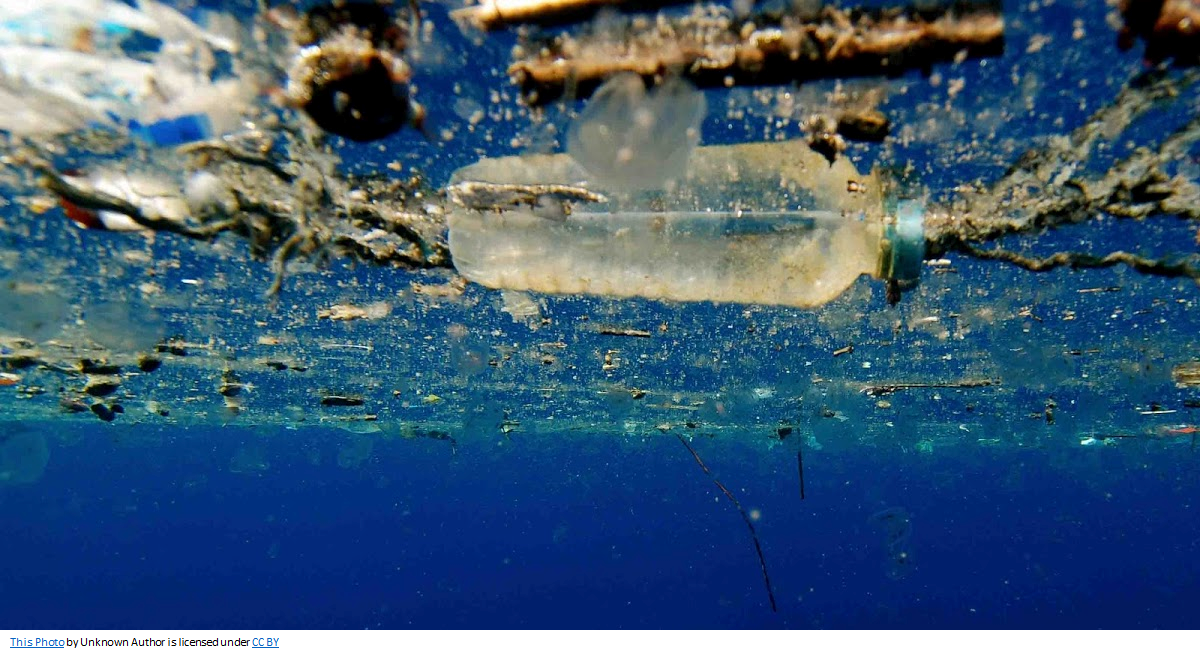 Why should I care that the oceans are being polluted when I live in the middle of the continent?
Thoughtbook #1:
How are you going to answer the critical thinking question: Why should I care that the oceans are being polluted when I live in the middle of the continent? 
What questions do you have that need to be answered?
What do you need to think about?
What steps do you need to take? 
Begin your thinking and jot down some ideas
Initiating
Thoughtbook #1 continued:
I think my actions have _________________________  on the pollution level in the ocean…
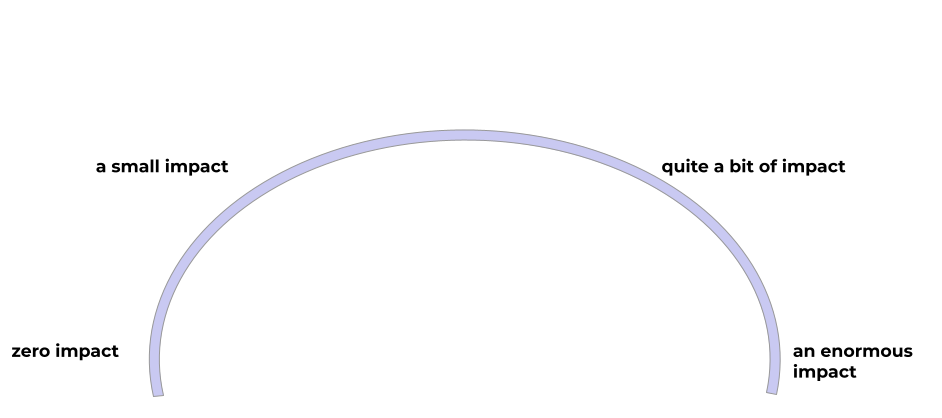 because…
[Speaker Notes: Teacher Notes:
Each student should have a copy of this slide to put into their thoughtbooks.
Insert Arrow to indicate students thinking.]
KWLN: Global water cycle, North American drainage system, & Oceans
What I Learned
What I Think I Know
I learned…
I know about…
Reflecting
What new questions I have After Learning?
What I wonder About?
I wonder about …
I want to learn more about...
Concluding and Applying
Initiating
Enrich Your Thinking
End of Learning Challenge:
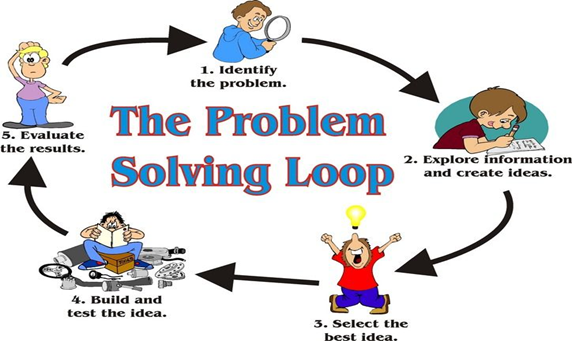 Your job at the end of the unit is… 
Design a campaign to solve a problem related to proper management of water.
Image: https://pixy.org/4592163/
You will be choosing one from each column:
Audience:
Local
Provincial
National
Global
Type:
Blitz or Media Campaign
Civil Society Campaign
Public Service Announcement
Other: __________________________ (must be pre-approved by the teacher)
Problem:
Water scarcity for human consumption
Water contamination caused by globalization
Water infrastructure and water management systems
Water scarcity for the environment
Other: ______________________ 	(must be pre-approved              by the teacher)
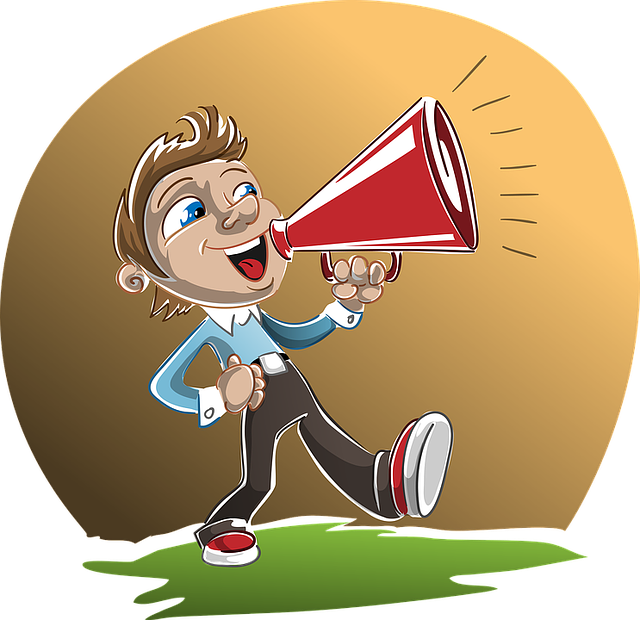 How are the following relevant to fresh water availability in your local geographical area?
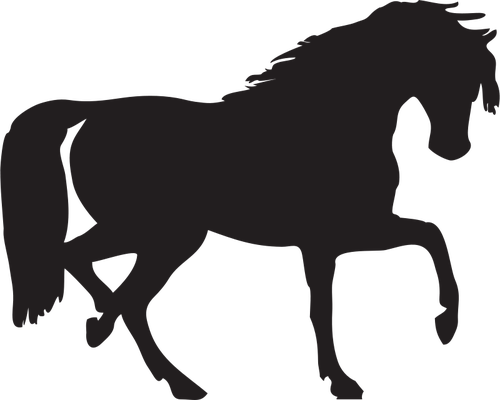 Global Water Cycle
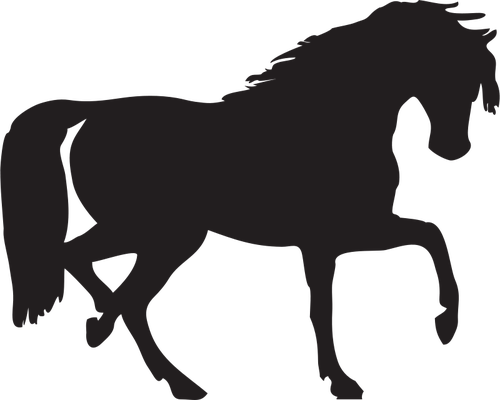 North American Drainage System
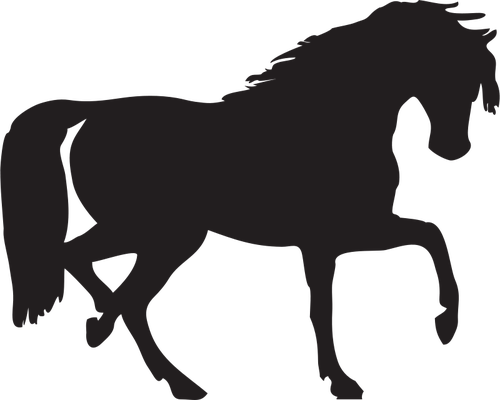 Large Bodies of Water (Oceans)
Horse Race - Select the horse and push the left and right arrows to place the horse where you think it should go to answer the question above.
Not Relevant
A Little Relevant
Quite Relevant
Very Relevant
How are the following relevant to fresh water availability in the world?
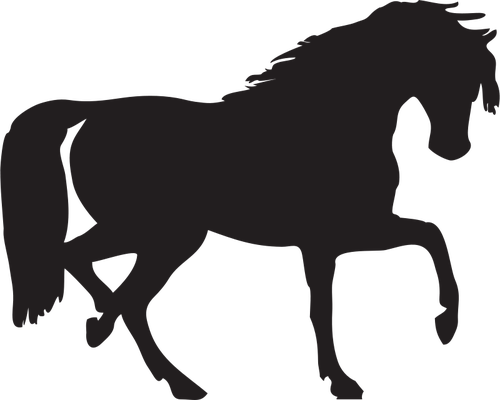 Global Water Cycle
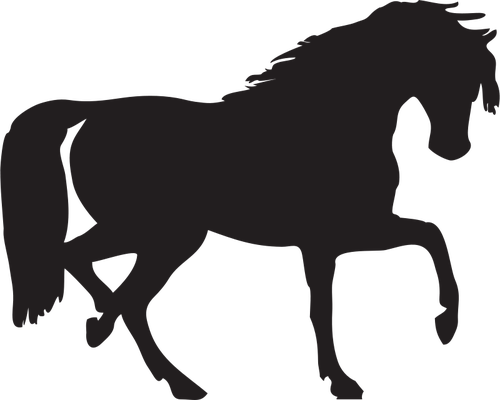 North American Drainage System
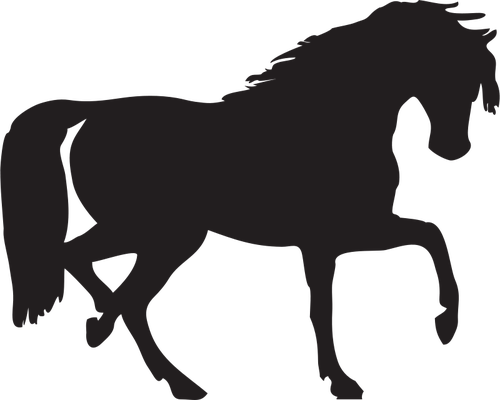 Large Bodies of Water (Oceans)
Horse Race - Select the horse and push the left and right arrows to place the horse where you think it should go to answer the question above.
Not Relevant
A Little Relevant
Quite Relevant
Very Relevant
Table of Contents:
01
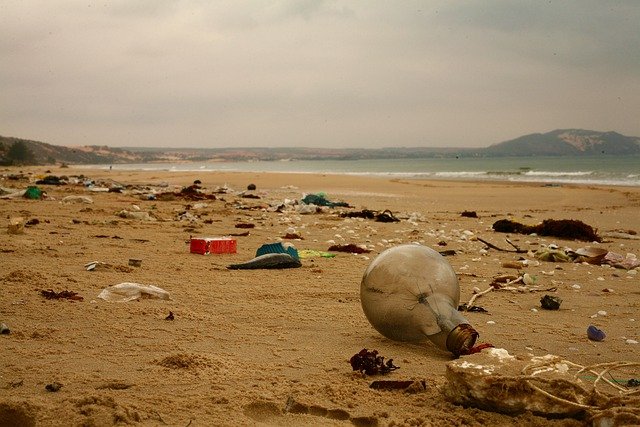 02
Global & Local Water Cycles
North American Drainage System
https://cdn.pixabay.com/photo/2020/03/09/04/25/beach-4914403_960_720.jpg
05
04
03
Campaign
From Me to the Ocean
The Impact of My Actions
01
Global & Local Water Cycles
Guiding Questions:
What is the water cycle? 
How  do the water cycles compare globally and locally? 
How are these cycles interrelated?
Cloud in a Jar - Experiment #1
Procedure

Pour the 80 ml of hot water into the jar. 
Swirl the water around gently to warm up the sides of the jar.
Place the lid for the jar upside down on the top of the jar. 
Place as many ice cubes that will fit into the lid.
Leave lid with ice cubes on top of jar for about 30 seconds .
Remove the lid enough so you can quickly spray a quick burst of aerosol hairspray into the jar. 
Move the lid back into position and observe. 
When you see condensation fill the jar remove the lid and observe.
Materials:
A Jar with a lid
80 ml of hot water (not boiling)
Ice
Aerosol Hair spray
Planning
Tips
Only a TINY amount of hairspray is required.
A metal lid works best.
Implementing  Plan
Example of what your experiments should look like:
Ice cubes
Upside down jar lid
Aerosol hair spray
?
Hot water
Planning
Image: David Gamble 2020
Image: David Gamble 2020
Record your results on the next page
Implementing  Plan
My Observations
Record your observations: (What is happening? What can you see?)
Observing, Measuring, Recording
Where do you see this happening in the natural environment? What is it called? Describe it.
Analyzing & Interpreting
Word Work Part 1:
Match the Water Cycle Vocabulary with the appropriate definition.
Researching
[Speaker Notes: Teacher Notes:
Definition Sources:
https://www.britannica.com/]
Water cycle
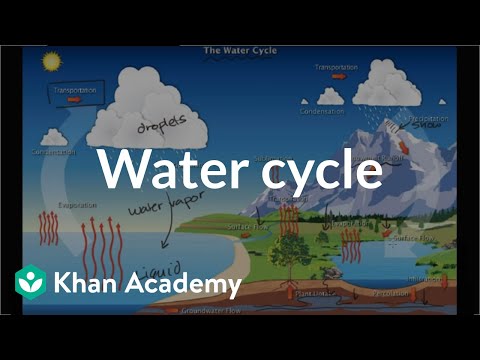 Researching
[Speaker Notes: Teacher Notes:
Video Link: https://youtu.be/jFjI6y46QRk]
Rewrite the definition in your own words. Then draw a picture and provide an example to help you remember what each new word means.
Word Work Part 2:
Create a diagram of your Local Water Cycle
Using the diagram in the video, determine what stages of the Global  Water Cycle (GWC) are in your community or local geographical area. 
 What parts of the GWC can you see in the area you live?
Concluding & Applying
Thoughtbook Entry #2
Read the book: A Drop Around the World by Barbara Shaw McKinney
https://www.getepic.com/book/62869270/a-drop-around-the-world 
https://www.youtube.com/watch?v=6q_CQiDqtRU 

Try your best to answer the following questions:
Initiating
[Speaker Notes: Teacher Notes:
A Drop Around the World by Barbara Shaw McKinney
Epic link: https://www.getepic.com/book/62869270/a-drop-around-the-world 
Youtube video: https://www.youtube.com/watch?v=6q_CQiDqtRU]
Thoughtbook Entry #2 continued
How is the Global Water Cycle relevant to fresh water availability in your local geographical area?
Not Relevant
Not Relevant
A Little Relevant
A Little Relevant
Quite Relevant
Quite Relevant
Very Relevant
Very Relevant
How is the Global Water Cycle relevant to fresh water availability in the world?
Review these slides 


Did your thinking change? My thinking (did / did not) change because…
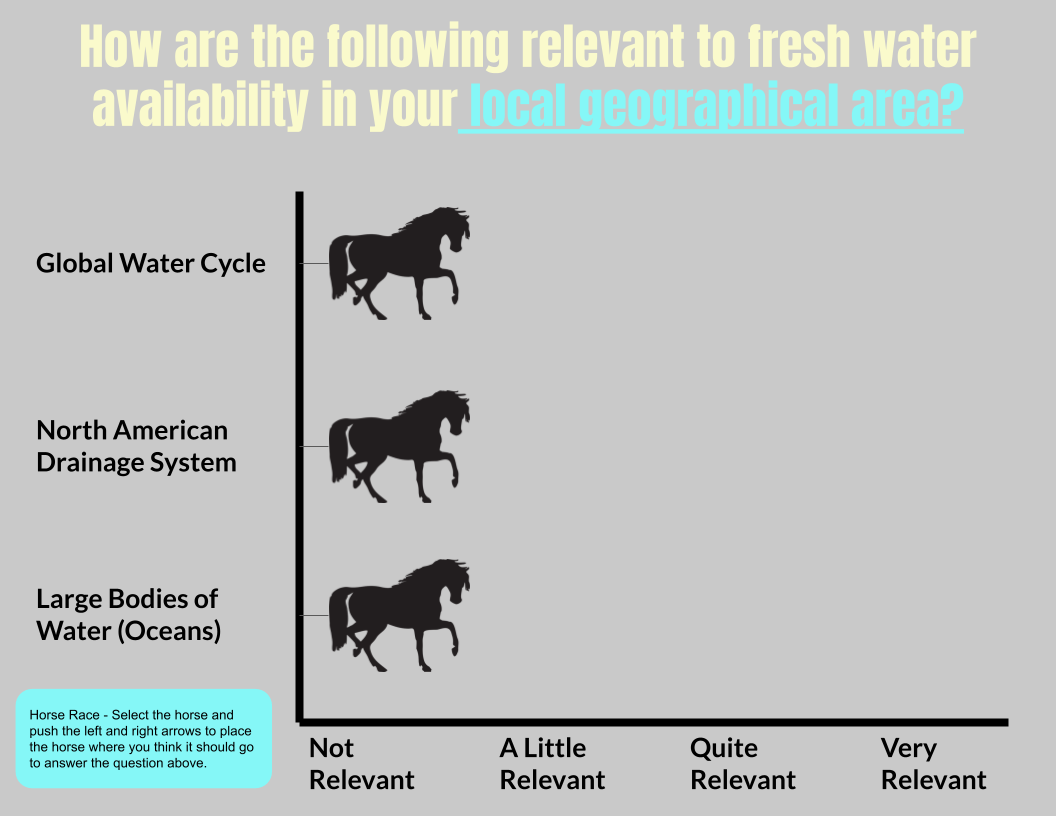 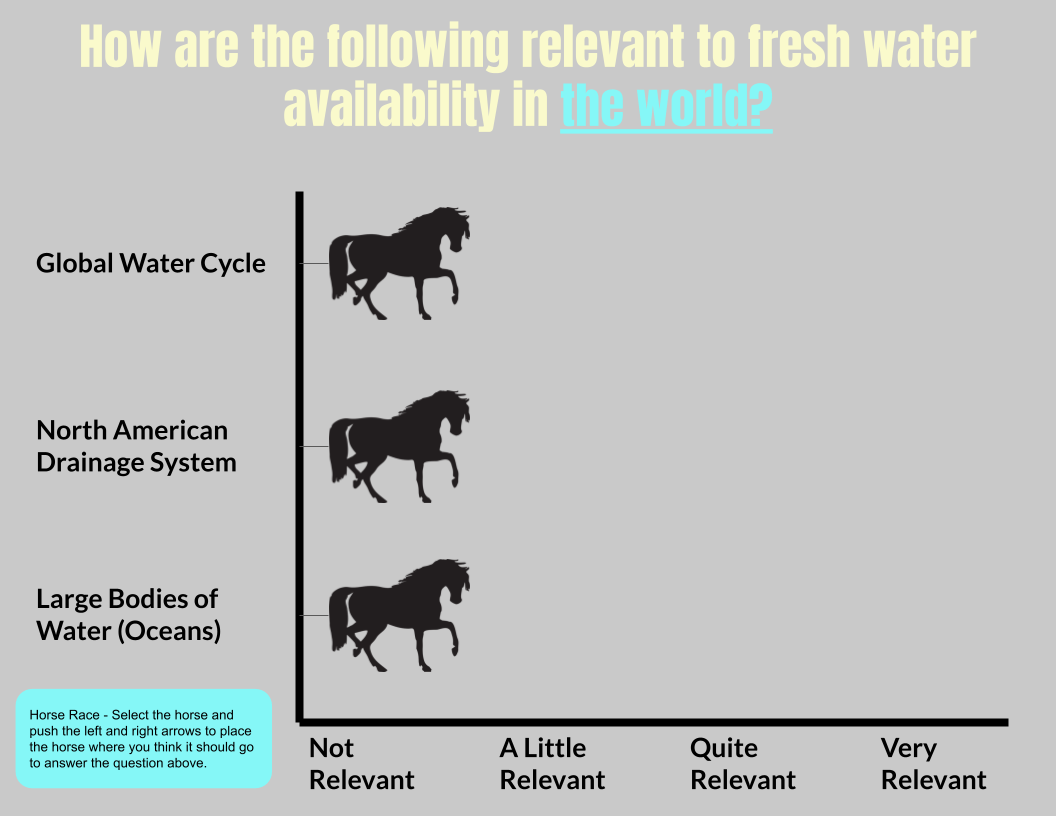 Reflect on your Learning
Head back to this page/slide:
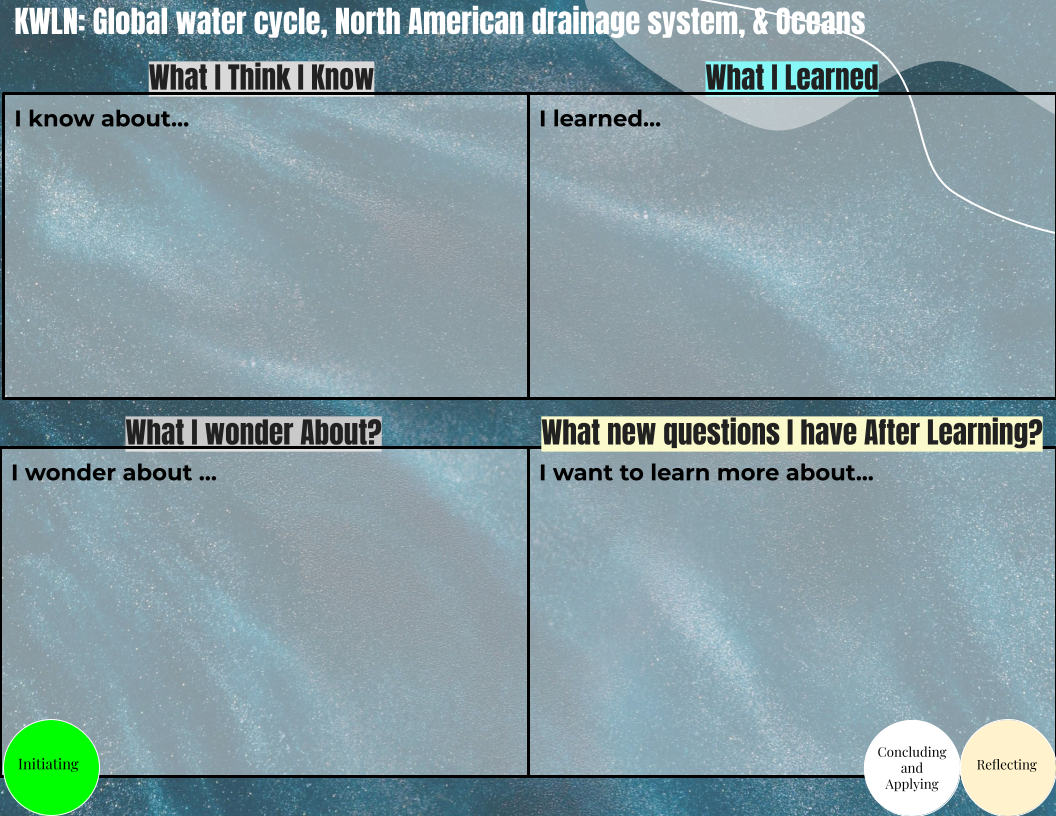 Reflecting
Fill in the teal and yellow sections.
02
North American Drainage Systems
Guiding Questions:
What is the North American Drainage System?
How do local and global drainage systems compare? 
How are drainage systems connected to water cycles?
Watersheds & Drainage Systems
Search videos, articles, books, etc.  that  could help you answer the questions above:
Link them here:
Initiating
Researching
[Speaker Notes: Teacher Notes:
Possible Video Links for students who need support getting started:
https://youtu.be/2pwW2rlGIa8 Stop video at ~2 minutes.
https://www.pbslearningmedia.org/resource/ket09.sci.ess.water.wshed/what-is-a-watershed/ 
https://youtu.be/QOrVotzBNto]
Watersheds & Drainage Systems
The North American drainage system is made up of six smaller watersheds. 
These watersheds all drain into larger bodies of water like oceans, seas, or endorheic basins (retains water in a saline lake or salt flat ).  
Find an image or diagram to show which of these watersheds we belong to and also find an image or diagram of a smaller local watershed that you belong to.
Image/Diagram of your local watershed
Image/Diagram of a Watershed
Researching
Building a Watershed Model
Follow the link - create your own model. 
HOW TO BUILD A MODEL WATERSHED  
If you need to substitute materials please feel free to do so. 
Make a plan and list your materials below:
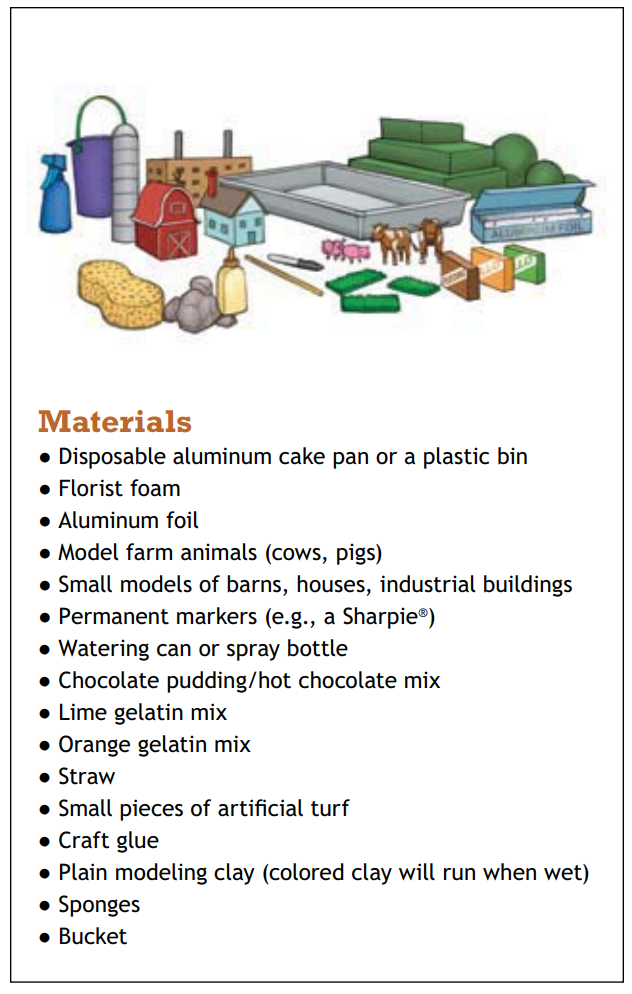 Planning
Image Source: https://www.iwla.org/docs/default-source/how-to/how_to_build-a-model-watershed.pdf?sfvrsn=8
Implementing  Plan
[Speaker Notes: Teacher Notes:
Link to building a model watershed - https://www.iwla.org/docs/default-source/how-to/how_to_build-a-model-watershed.pdf?sfvrsn=8 
Instructions for this model are in the link.]
Insert picture or draw the watershed model you created.
Planning
My Observations after first rain storm (Step #6)
Record your observations in detail: (What is happening when you make it rain? What can you see? What did you notice about the pollutants? )
Observing, Measuring, Recording
If the large bodies of water are polluted, how would this impact the global water cycle? Why is this important to understand?
Analyzing & Interpreting
[Speaker Notes: See https://www.iwla.org/docs/default-source/how-to/how_to_build-a-model-watershed.pdf?sfvrsn=8  for the instruction steps.]
My observations after 2nd rainstorm (Step #8)
What did you notice during your rain storm? What does this mean for our environment?
Observing, Measuring, Recording
Make connections to your learning: (What is happening in the experiment that connects with watersheds and the North American Drainage Systems)
Analyzing & Interpreting
[Speaker Notes: See https://www.iwla.org/docs/default-source/how-to/how_to_build-a-model-watershed.pdf?sfvrsn=8  for the instruction steps.]
Thoughtbook #3:
Concluding & Applying
Reflect on your Learning
Head back to this page/slide:
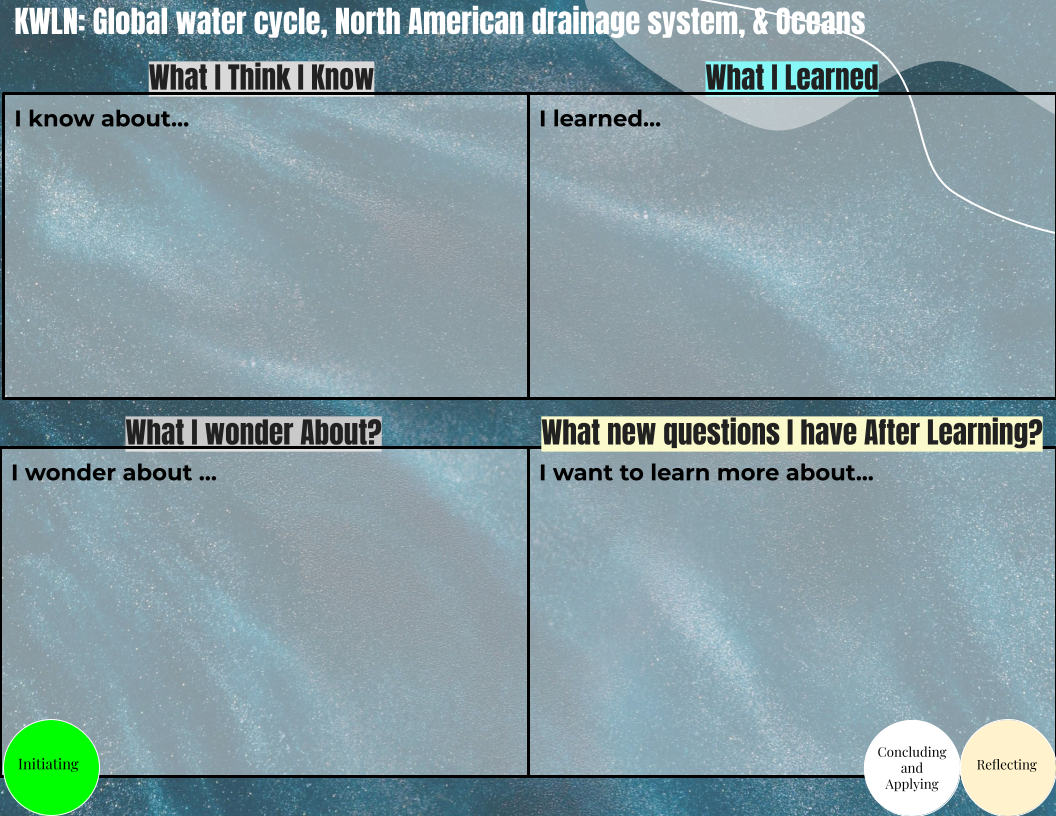 Reflecting
Fill in the teal and yellow sections.
03
From Me to the Ocean
Guiding Question:
How am I connected to the trash in the oceans?
A Trash’s Journey
Choose a piece of trash:
Plastic Straw
Plastic Bag
Plastic Water Bottle
Choose a literary form:
Poem
Children's story
Timeline on a Map
Poster
Diary or Journal
Memoir
Scrapbook
Other ________________________ (must be approved by the teacher)
Read The Story of a Raindrop
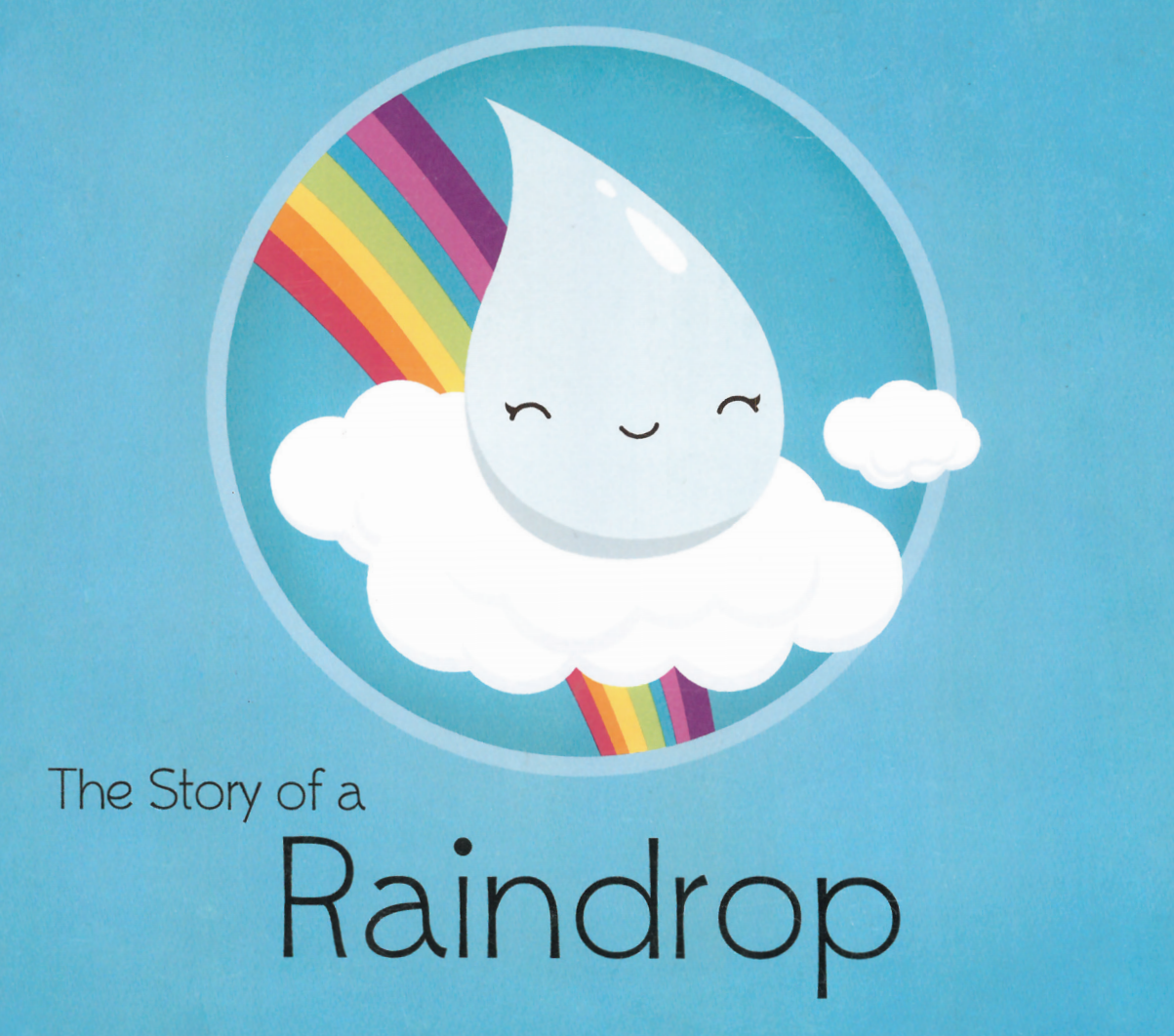 Who is telling the story?
How do you know who is telling the story?
How is a raindrop’s journey different/same from a piece of trash’s journey?
Create a literary piece that describes the journey a piece of trash will take from you to the ocean. You will create using the perspective of the piece of trash.
[Speaker Notes: Teacher Notes:
https://www.chw.net.au/mvc/k12webapi/media/education_sustainability/education%20resources/school%20program/the-story-of-a-raindrop.pdf]
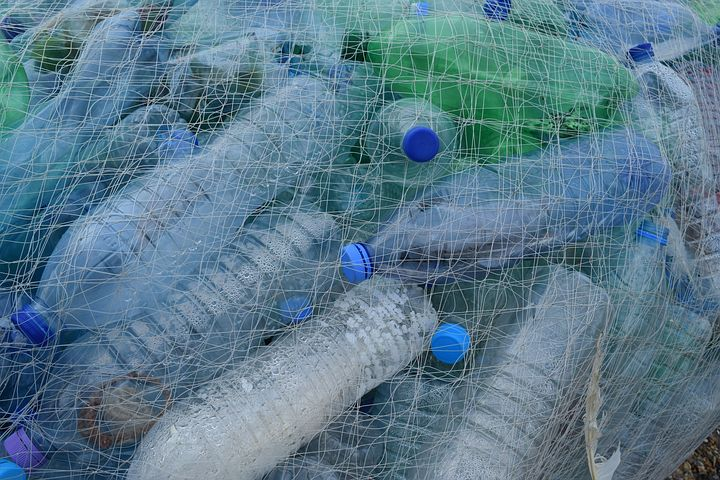 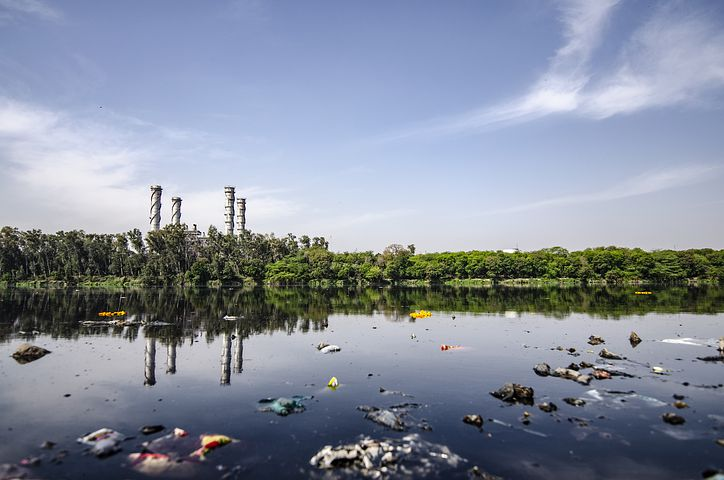 https://cdn.pixabay.com/photo/2014/07/09/23/43/plastic-bottles-388679_960_720.jpg
https://cdn.pixabay.com/photo/2019/06/20/10/08/contamination-4286704_960_720.jpg
Present your literary pieces with the class
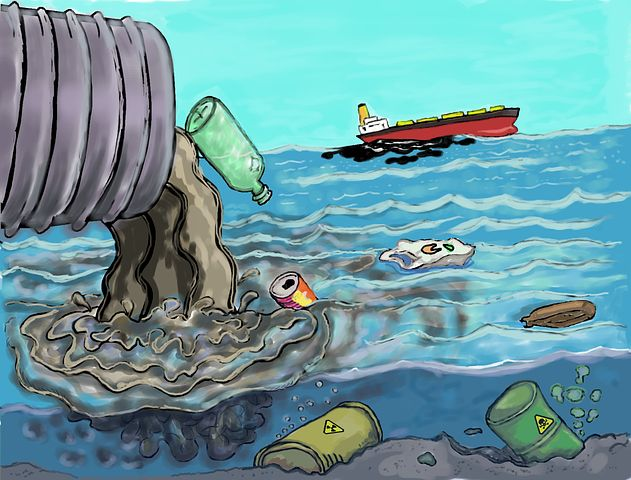 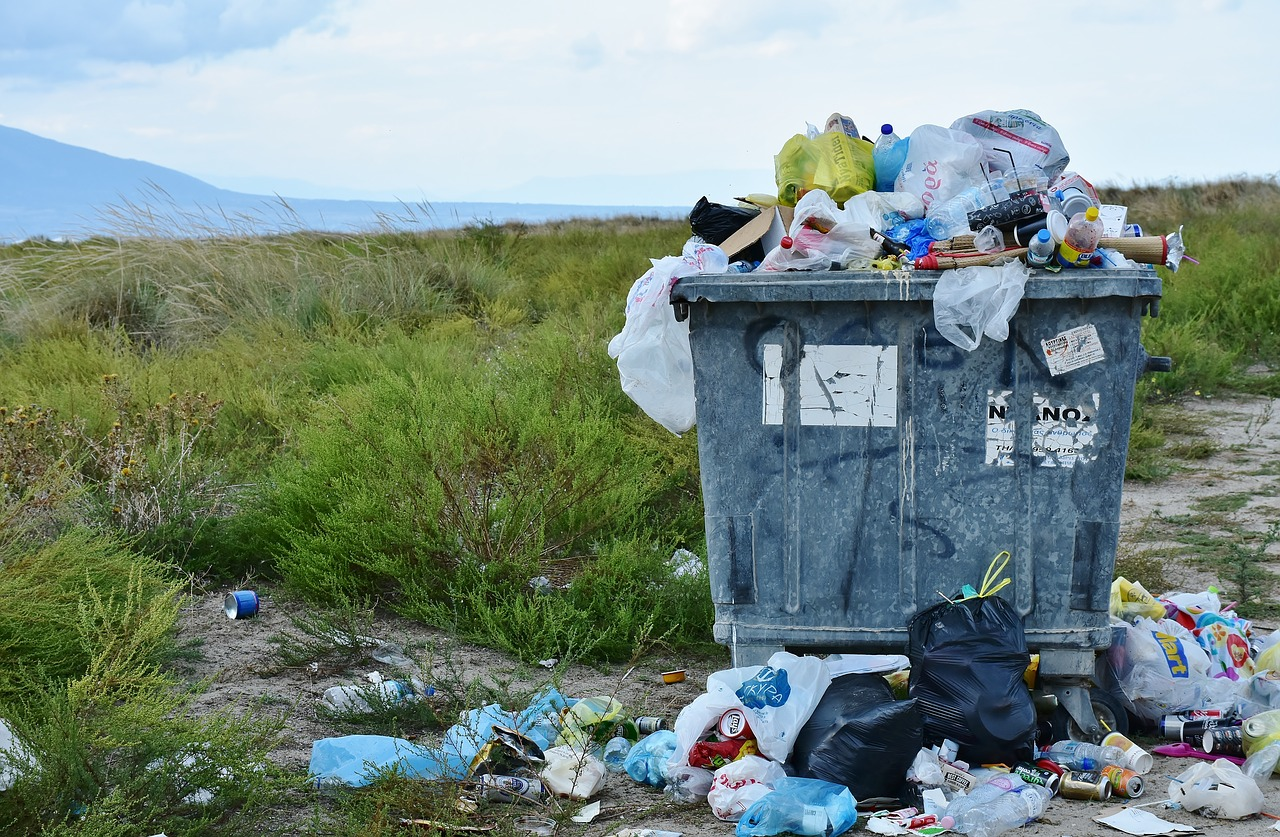 https://cdn.pixabay.com/photo/2016/08/18/19/02/pollution-1603644_960_720.jpg
https://cdn.pixabay.com/photo/2017/09/08/18/20/garbage-2729608_960_720.jpg
Thoughtbook #4:
Concluding & Applying
Thoughtbook Entry #4 continued
How is the North American Drainage System relevant to fresh water availability in your local geographical area?
How is the North American Drainage System relevant to fresh water availability in your local geographical area?
Not Relevant
Not Relevant
Not Relevant
Not Relevant
A Little Relevant
A Little Relevant
A Little Relevant
A Little Relevant
Quite Relevant
Quite Relevant
Quite Relevant
Quite Relevant
Very Relevant
Very Relevant
Very Relevant
Very Relevant
How is the North American Drainage System relevant to fresh water availability in the world?
How is the North American Drainage System relevant to fresh water availability in the world?
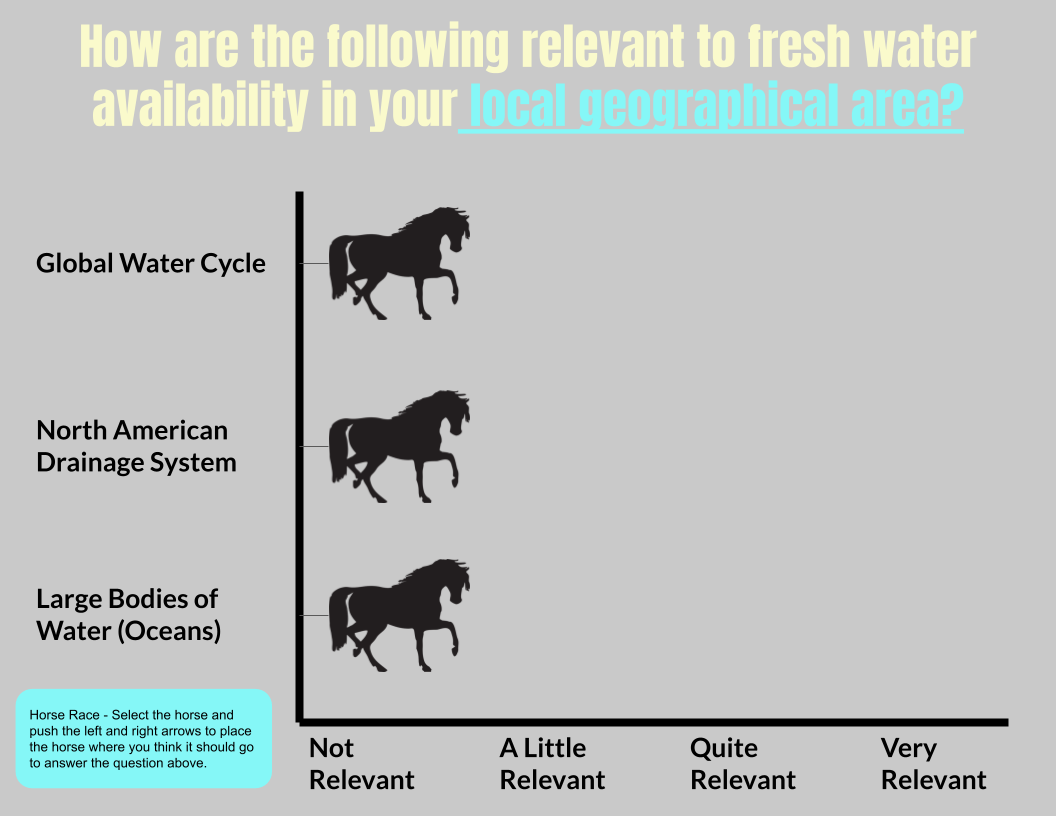 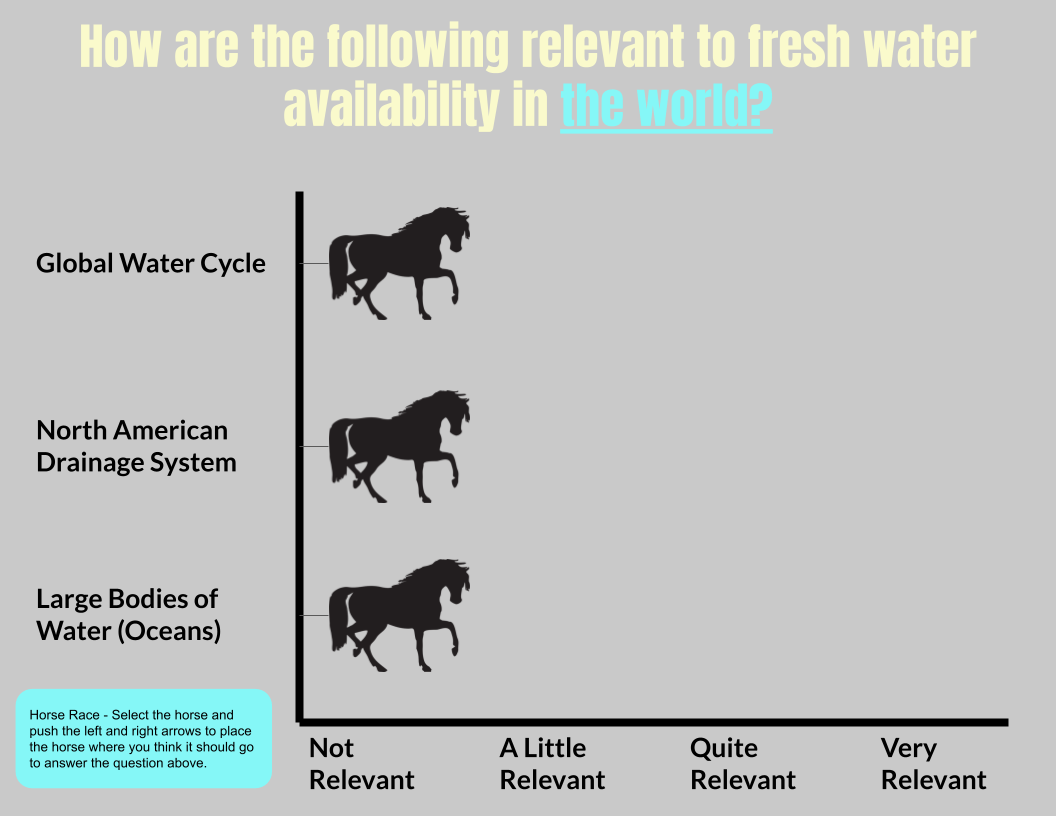 Review these slides 


Did your thinking change? My thinking (did / did not) change because…
Review these slides 


Did your thinking change? My thinking (did / did not) change because…
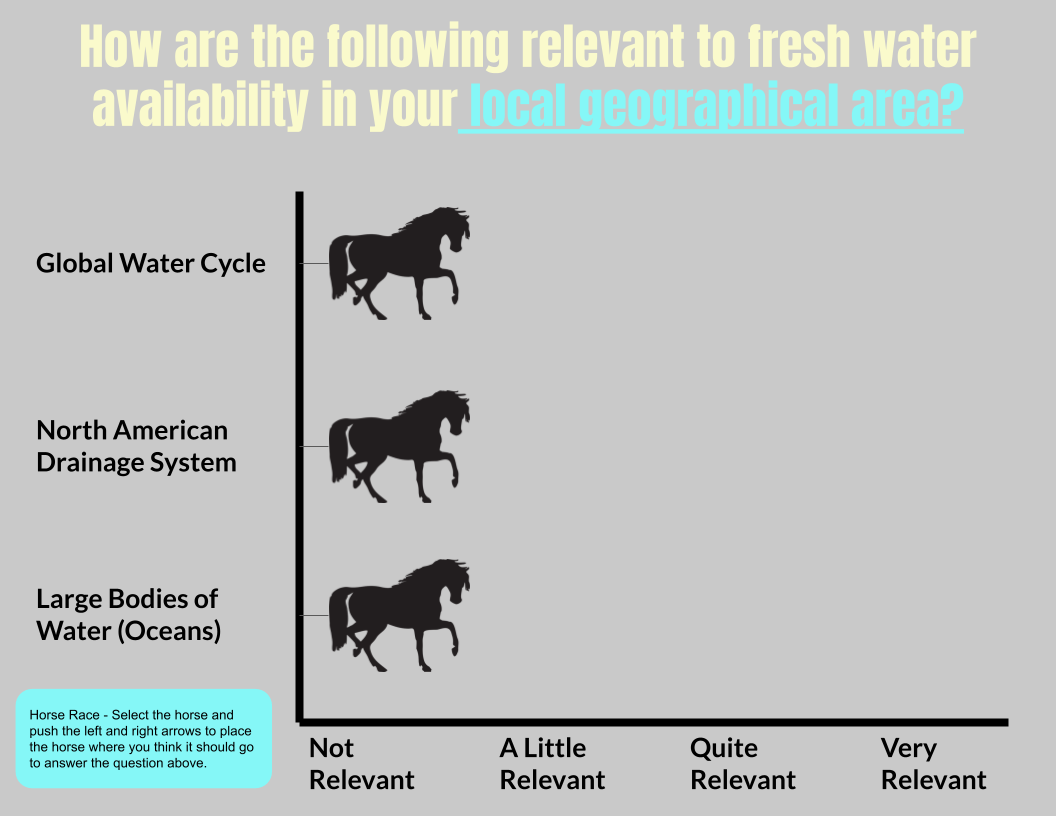 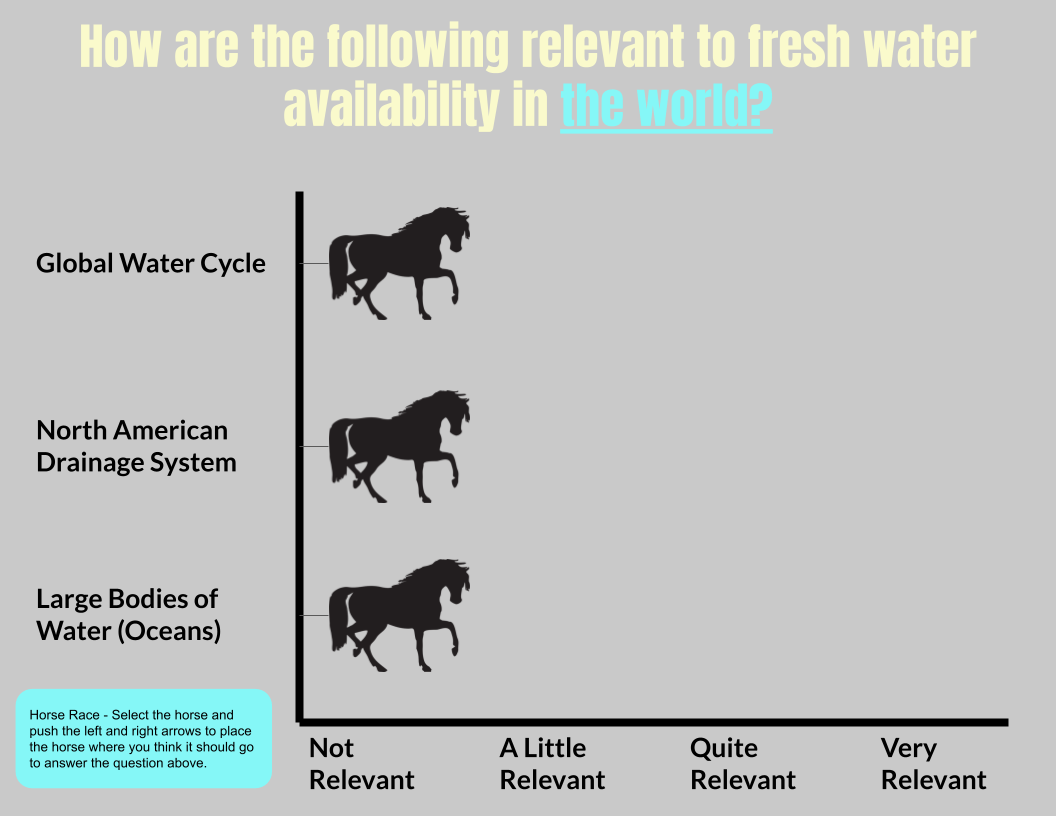 Reflect on your Learning
Head back to this page/slide:
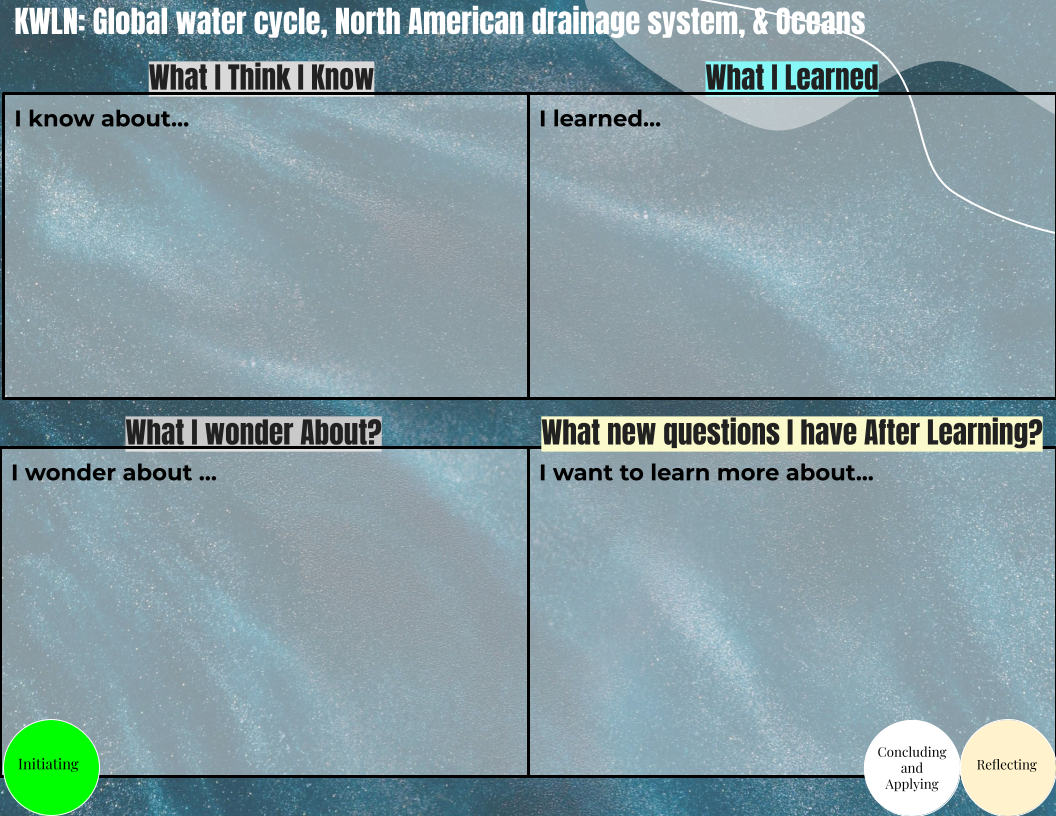 Reflecting
Fill in the teal and yellow sections.
04
The Impact of my Actions
Guiding Questions:
How do my actions and decisions contribute to the garbage problem in the oceans?
What changes can I make or support to help find a solution to this issue?
How Much Plastic does my Household Use in a Week?
Put your graph here:
I chose this graph because…
Scavenger hunt : Visit the Virtual Tour EN — Plastic Garbage Project. Try to find the answer to a question from each column. Challenge: Find all the answers!
[Speaker Notes: Teacher Notes:
Virtual Tour - Plastic Garbage Project: https://www.plasticgarbageproject.org/virtual-tour-en]
Why should I care about my use of plastics?
Read or view two or more of the following:
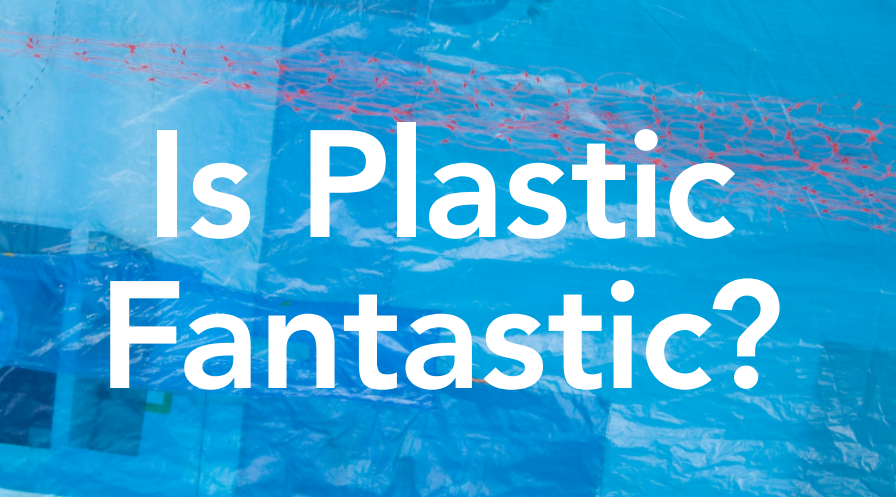 Image Source and Story Link: https://static1.squarespace.com/static/55b29de4e4b088f33db802c6/t/5aec87b2562fa7b8e1f73a8f/1525450683981/PPC_KidsBooklet-08_spreads.pdf
[Speaker Notes: Teacher Notes:
Is Plastic Fantastic: https://static1.squarespace.com/static/55b29de4e4b088f33db802c6/t/5aec87b2562fa7b8e1f73a8f/1525450683981/PPC_KidsBooklet-08_spreads.pdf
Sources and Impacts of Marine Litter by Jane Lee/Marlisco https://www.youtube.com/watch?v=017bBeXhYz4 
The Story of Plastic (Animated Short)]
Thoughtbook #5:
Concluding & Applying
Thoughtbook Entry #5 continued
How is the North American Drainage System relevant to fresh water availability in your local geographical area?
How are large bodies of water relevant to fresh water availability in your local geographical area?
Not Relevant
Not Relevant
Not Relevant
Not Relevant
A Little Relevant
A Little Relevant
A Little Relevant
A Little Relevant
Quite Relevant
Quite Relevant
Quite Relevant
Quite Relevant
Very Relevant
Very Relevant
Very Relevant
Very Relevant
How is the North American Drainage System relevant to fresh water availability in the world?
How are large bodies of water System relevant to fresh water availability in the world?
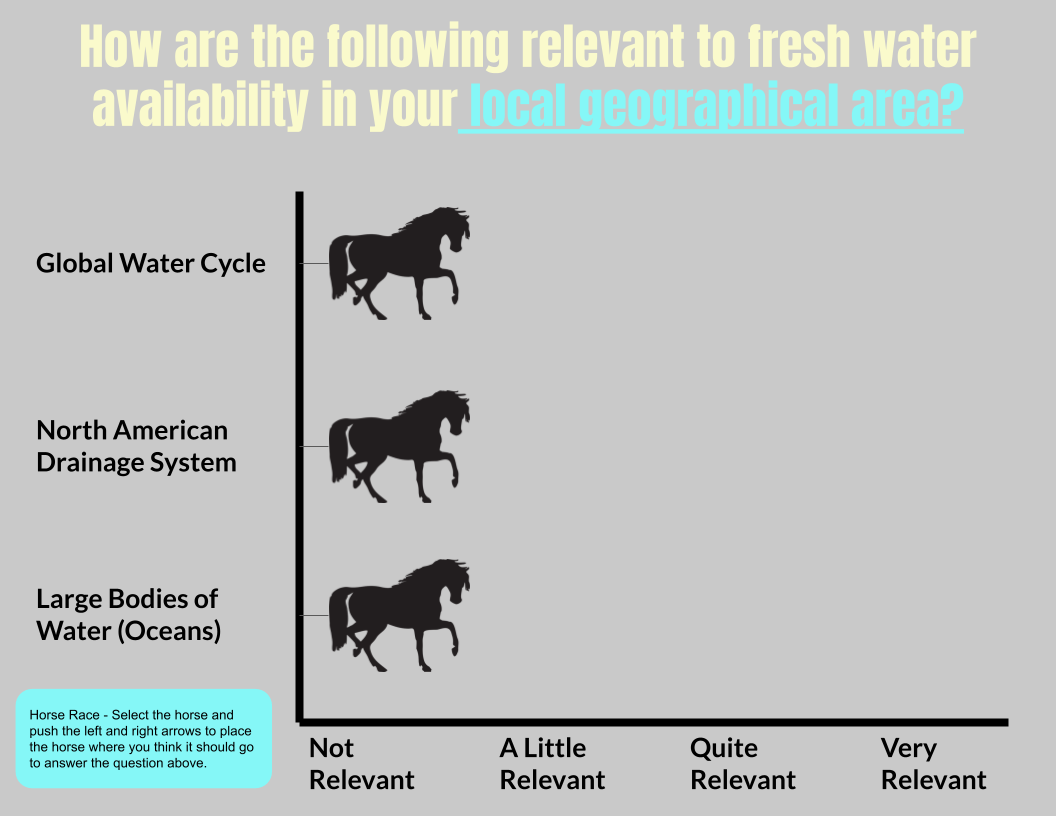 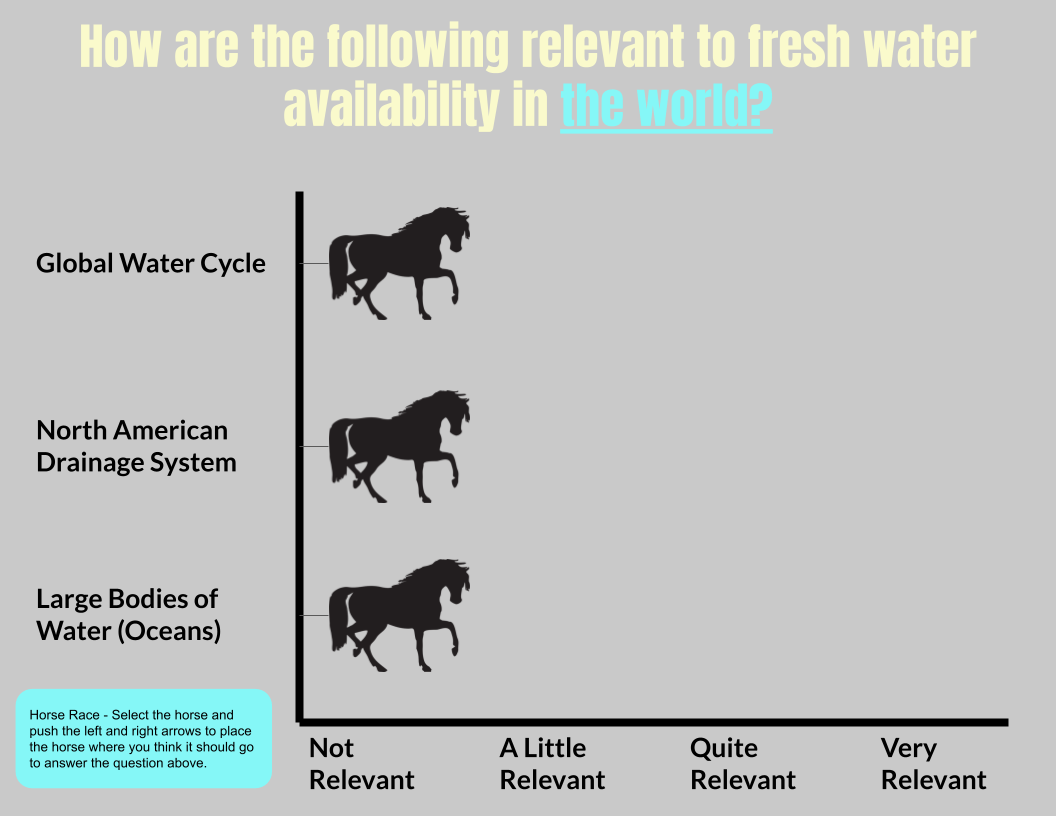 Review these slides 


Did your thinking change? My thinking (did / did not) change because…
Review these slides 


Did your thinking change? My thinking (did / did not) change because…
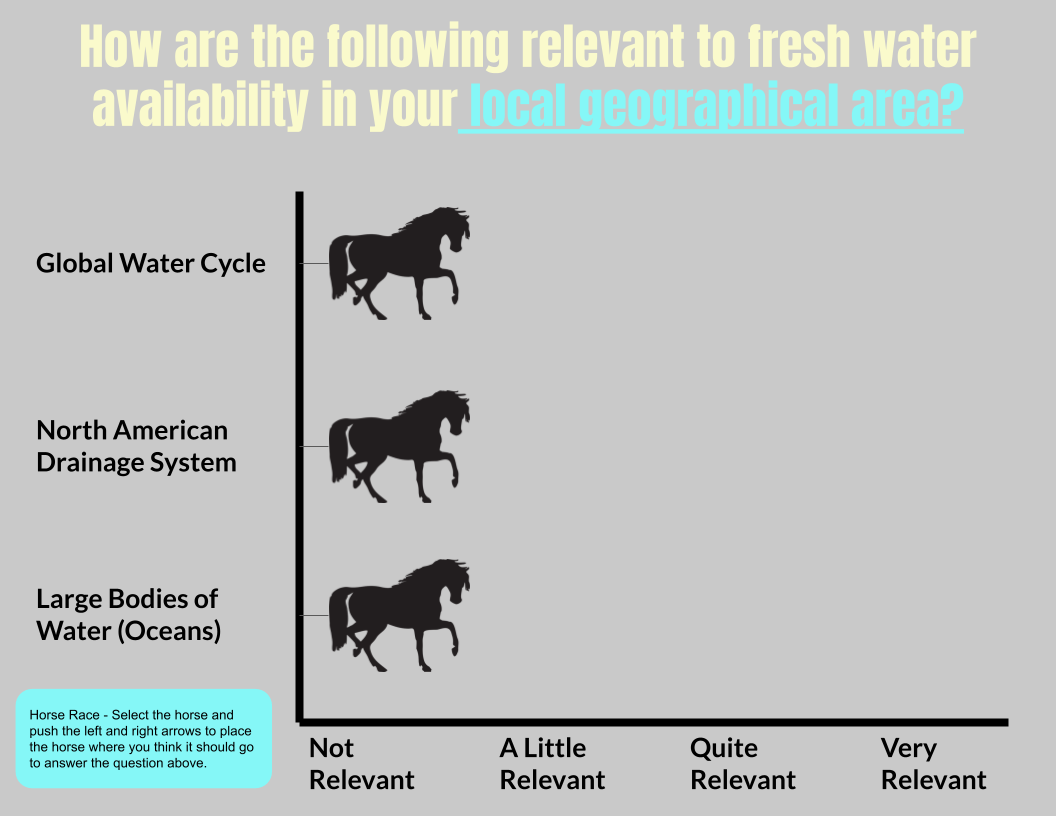 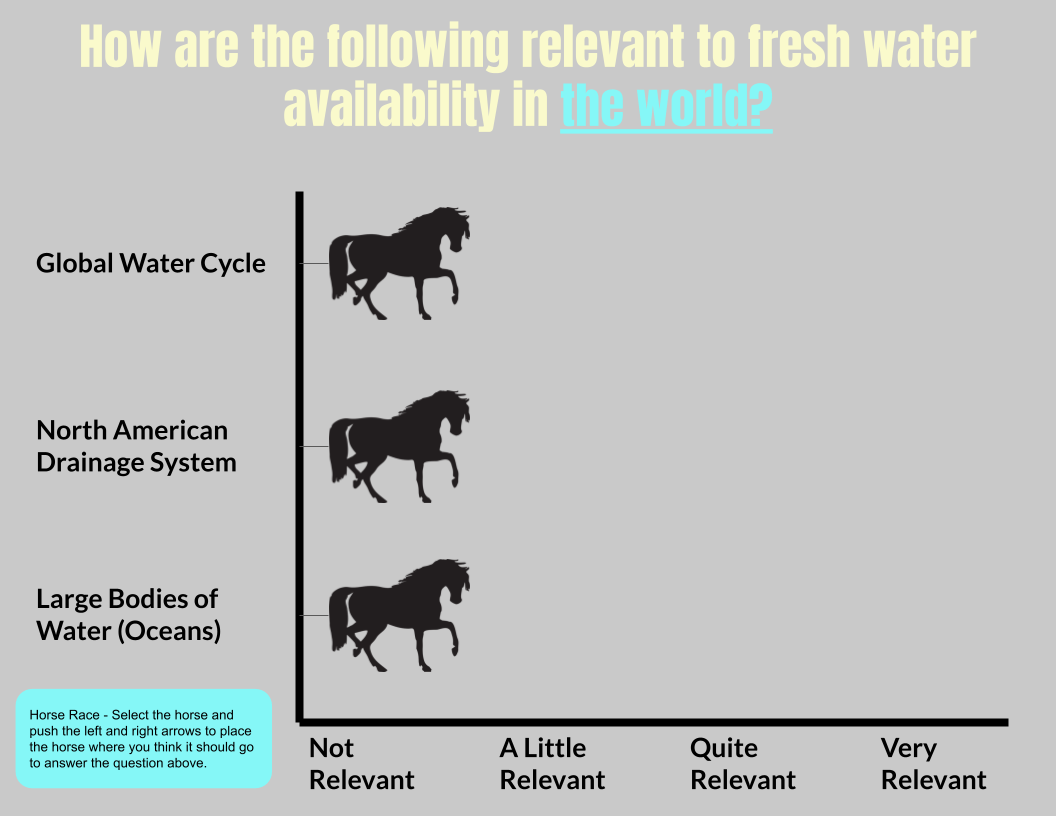 Reflect on your Learning
Head back to this page/slide:
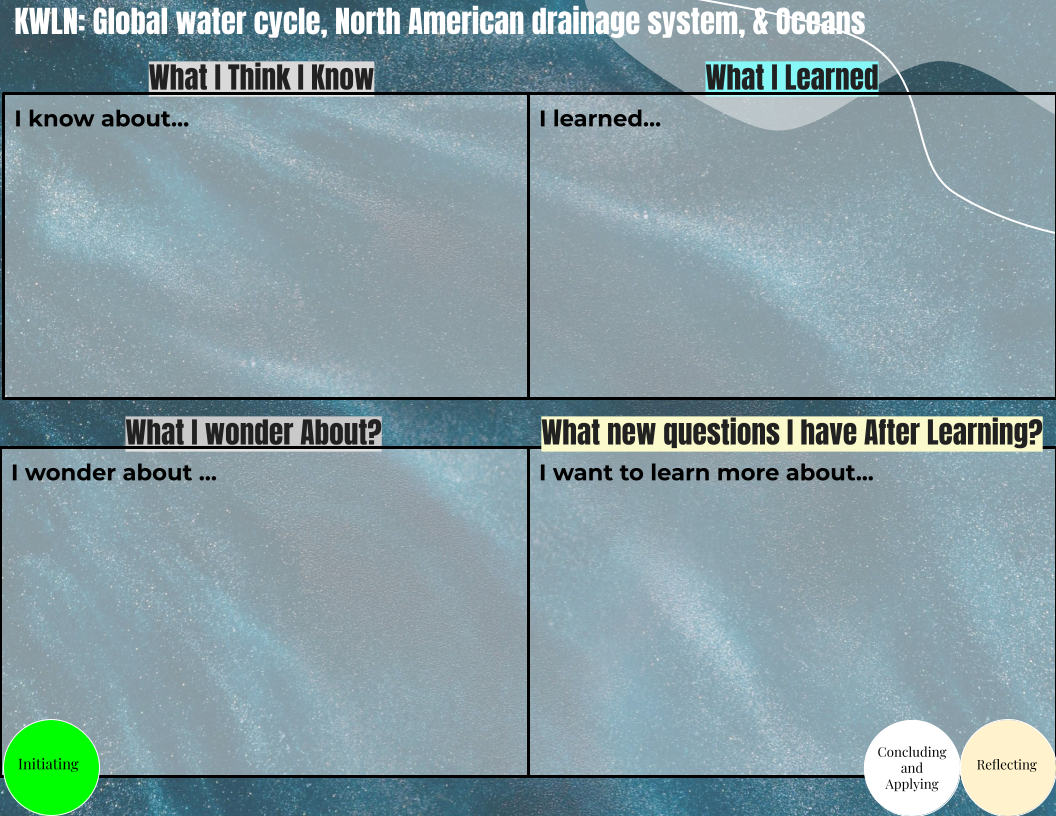 Reflecting
Fill in the teal and yellow sections.
Consolidate Your Thinking
05
Campaign
Guiding Questions:
How can we communicate our learning?
How can I influence the decisions and actions of others?
Thoughtbook #6:
Why should I care that the oceans are being polluted when I live in the middle of the continent? 
I think my actions have _________________________  on the pollution level in the ocean…
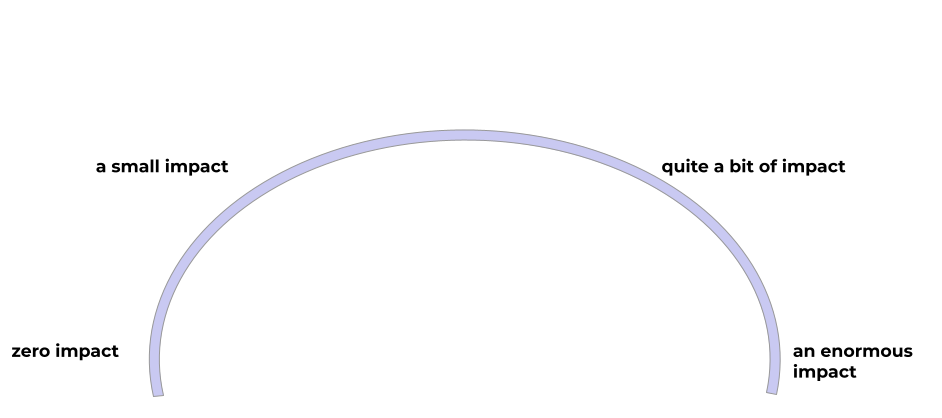 because…
[Speaker Notes: Teacher Notes:
Each student should have a copy of this slide to put into their thoughtbooks.
Insert Arrow to indicate students thinking.]
Overarching Task:
Your job at the end of the unit is to… 
Design a campaign to solve a problem related to proper management of water. 
Choose 1 from each column:
Audience:
Local (Community Members)
Provincial (Manitoba Residents)
National (Canadian Residents) 
Global (The World)
Type:
Blitz or Social Media Campaign (very short, intensive, and focused marketing campaign for a product or idea)
Civil Society Campaign (intended to mobilize public support and use democratic tools such as lobbying in order to instigate social change.)
Public Service Announcement (is a message in the public interest disseminated without charge, with the objective of raising awareness of, and changing public attitudes and behavior towards, a social issue.)
Other: __________________________ (must be pre-approved by the teacher)
Problem:
Water scarcity for human consumption
Water contamination caused by globalization
Water infrastructure and water management systems
Water scarcity for the environment
Other: ______________________ (must be pre-approved by the teacher)
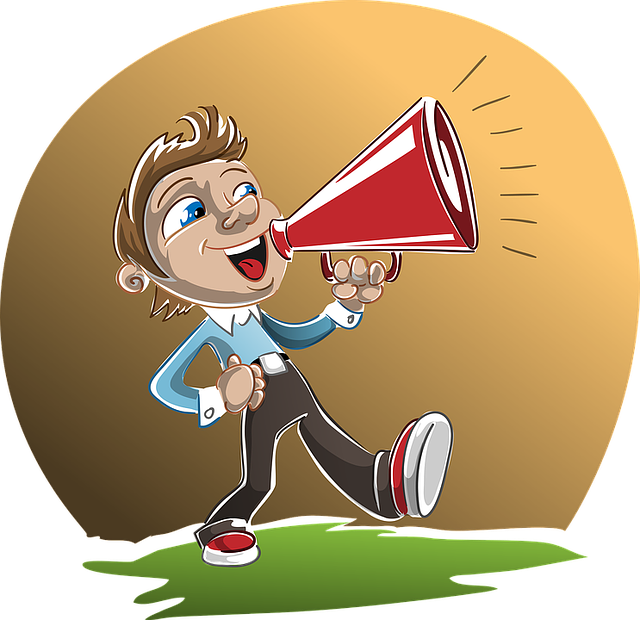 Guide to Success: 
Assessment tool for students and teachers
[Speaker Notes: Teacher Notes:
Teacher and students should develop a checklist of items that need to be completed & handed in when working on the campaign.
Teacher and students should work together and discuss what makes for an excellent campaign. Develop Excellence criteria together as a class.
Before student hands in their campaigns have them do a self reflection on their project - optional is a peer assessment.
Teachers will use the checklist as well as the excellence criteria to assess students campaigns.]